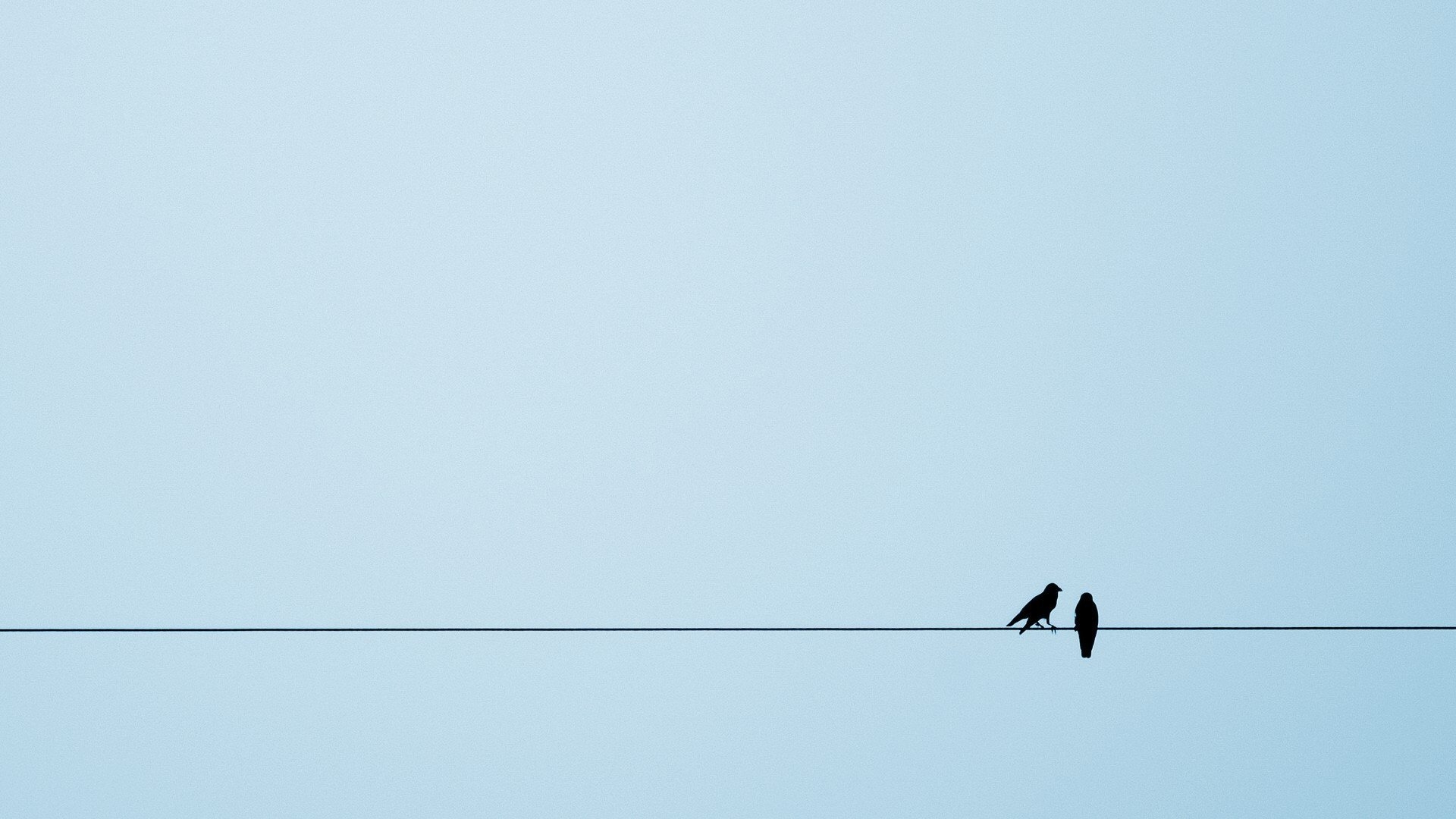 Решения педагогического совета:
 
Рассмотрев тему: «Формирование функциональной грамотности участников образовательно
деятельности в условиях новой реальности», отмечая ее актуальность при организации образовательной         
деятельности педагогический совет решил:
1. Организовать повышение квалификации педагогических кадров через ознакомление учителей с разрабатываемыми подходами к формированию и оценке функциональной грамотности и банком открытых заданий. Срок: в течение учебного года. Ответственные: Руководители ШМО. 
 
2. Организовать прохождение педагогами школы курсов повышения квалификации «Функциональная грамотность в современном образовании». Срок: в течение учебного года. Ответственный: Полищук Т.В., заместитель директора по УВР.

3. Принять участие в мониторинге формирования функциональной грамотности муниципального, регионального и федерального уровней.  Срок: в соответствии с графиком. Ответственный: Чан С.В., заместитель директора по УВР.
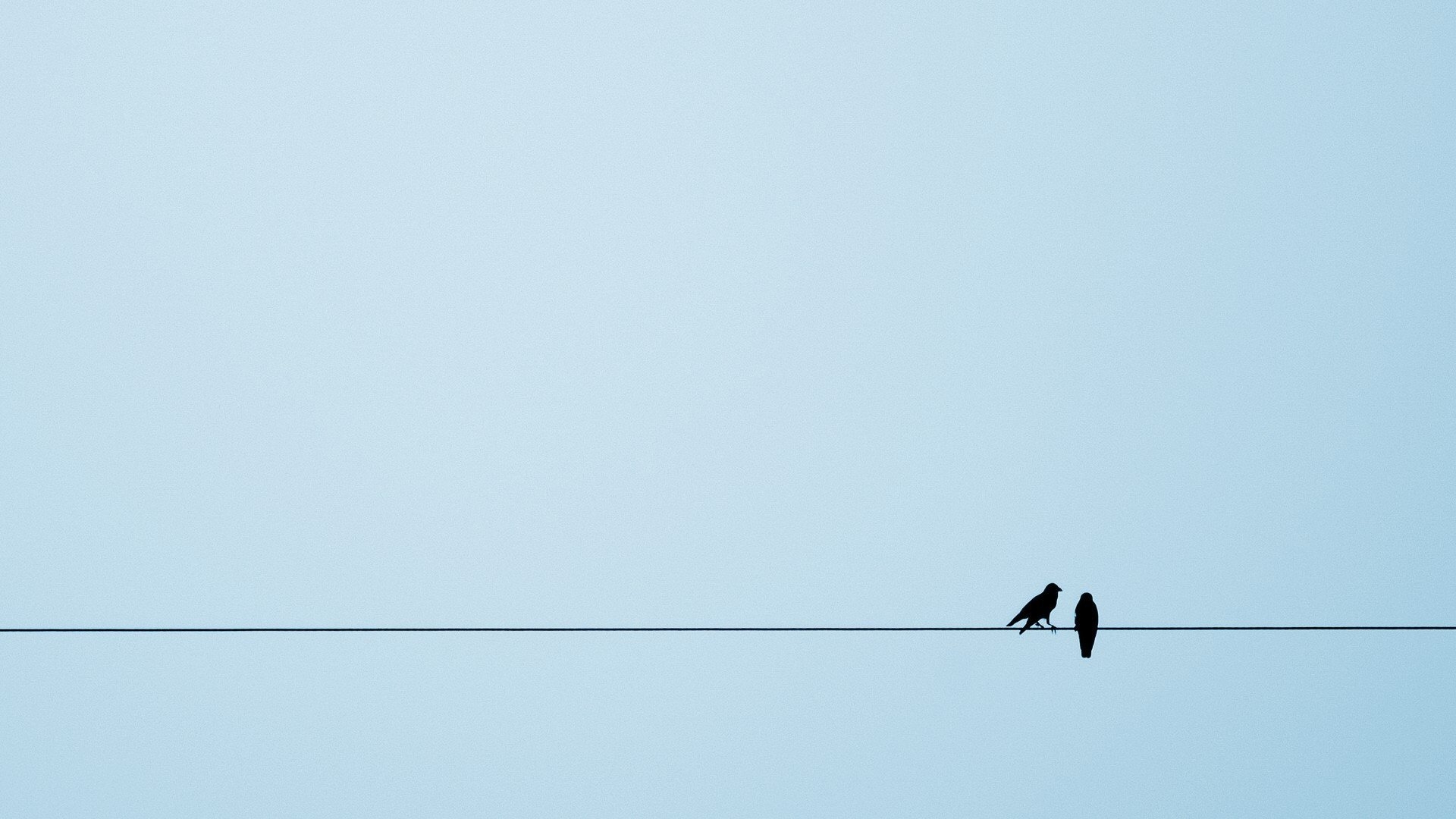 4. Проведение открытых уроков с целью обмена опытом реализации содержания и форм активизации межпредметных связей для формирования функциональной грамотности. 
Срок: в соответствии с графиком проведения предметных недель. Ответственные: руководители ШМО.  
 
5. Скорректировать программы внеурочной деятельности по курсу «Функциональная грамотность». 
Срок: до 01.09.2023г.  Ответственный: Кондрацкая Ж.М., заместитель директора по ВР.
 
6. Принять участие в итоговой диагностике функциональной грамотности на федеральном уровне на портале РЭШ обучающихся 8 классов. 
Срок: 10-19 апреля 2023г. Ответственный: Чан С.В., заместитель директора по УВР.

7. Провести заседание педагогического совета школы в виде круглого стола по обмену опытом реализации содержания и форм активизации межпредметных связей для формирования функциональной грамотности. Проанализировать результаты внутришкольной диагностики по формированию функциональной грамотности.
Срок: март, 2024г. Ответственные: заместители директора по УВР и ВР.